Therapeutic Communication
Chapter 9
Introduction
Therapeutic Communication
Benefits to The Patient
Feeling safer and protected
More satisfied with the care
Increased recovery rates
Improved adherence to treatment
It is often during the psychiatric rotation that students discover the utility of therapeutic communication and begin to rely on techniques they once considered artificial. With continued practice, students will develop their own style and rhythm, and eventually these techniques will become a part of the way they communicate with others.
Therapeutic Communication(continued)
4
Theoretical Models of Communication
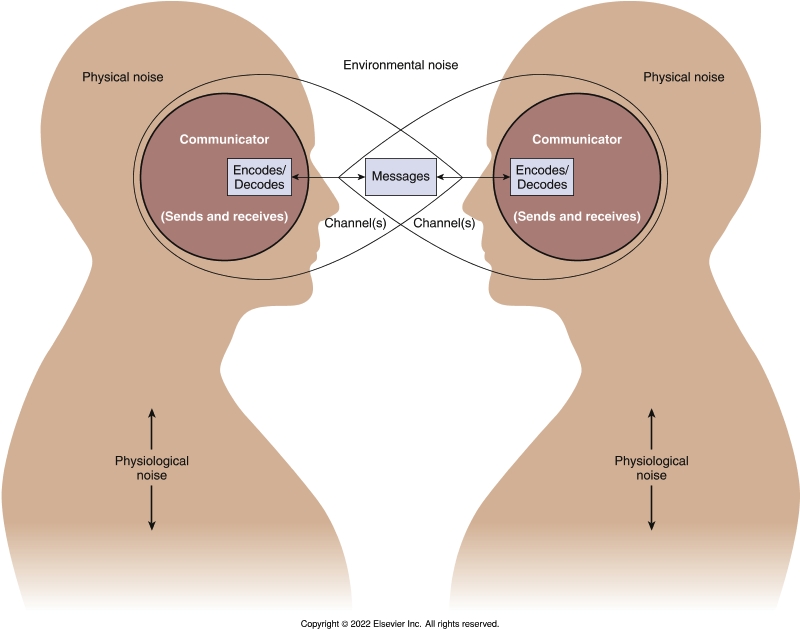 ←Feedback→
The Transactional Model
Case Study
You are a new nurse in a psychiatric ward for adolescents. Noah is your first patient. He is depressed and has fresh cuts on his wrist, which is why his mother has had him admitted. While taking his pulse, you see that Noah also has a number of older scars on his arm. When he sees you looking at them, he shakes his head and whispers, “Yeah, well. It’s just gonna keep on happening.”
Audience Response Question
Noah’s whispered statement of “Yeah, well. It’s just gonna keep on happening” does not involve which of the following?

Channel
Stimulus
Message
Feedback
Audience Response Question
What is an appropriate response to Noah’s whispered statement of “Yeah, well. It’s just gonna keep on happening”?
Report this statement to his parents.
Report this statement to your supervisor.
Tell Noah you are willing to listen if he wants to talk about this.
Ignore this statement: the patient is in a vulnerable state and it’s risky to say the wrong thing.
Guiding Principles in Communication
Clarity:  Ensures that the meaning of the message is accurately understood by both parties 
Continuity:  Promotes connections among ideas, feelings, events, and themes 
Nondirective listening:  Nonjudgmental feedback
Peplau’s Interpersonal Theory
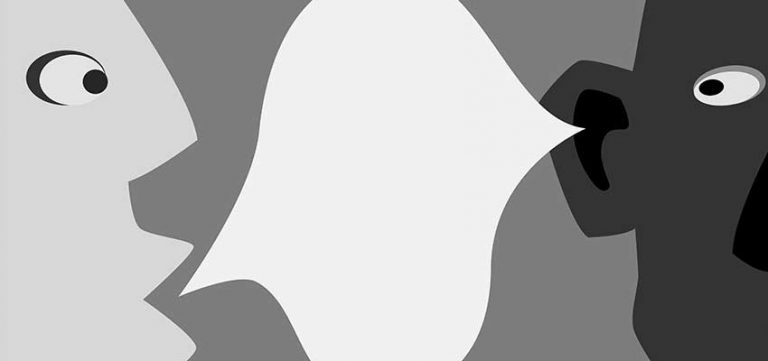 Factors That Affect Communication
All words a person speaks
Communicates
Beliefs and values
Perceptions and meaning 
Can convey
Interest and understanding
Insult and judgment
Clear or conflicting messages
Honest or distorted feelings
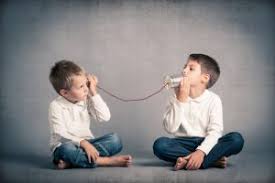 Verbal Communication
Tone of voice
Emphasis on certain words
Physical appearance
Facial expressions
Body posture
Amount of eye contact
Hand gestures
Nonverbal Communication
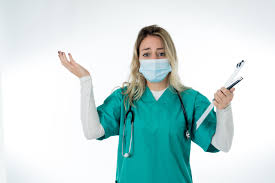 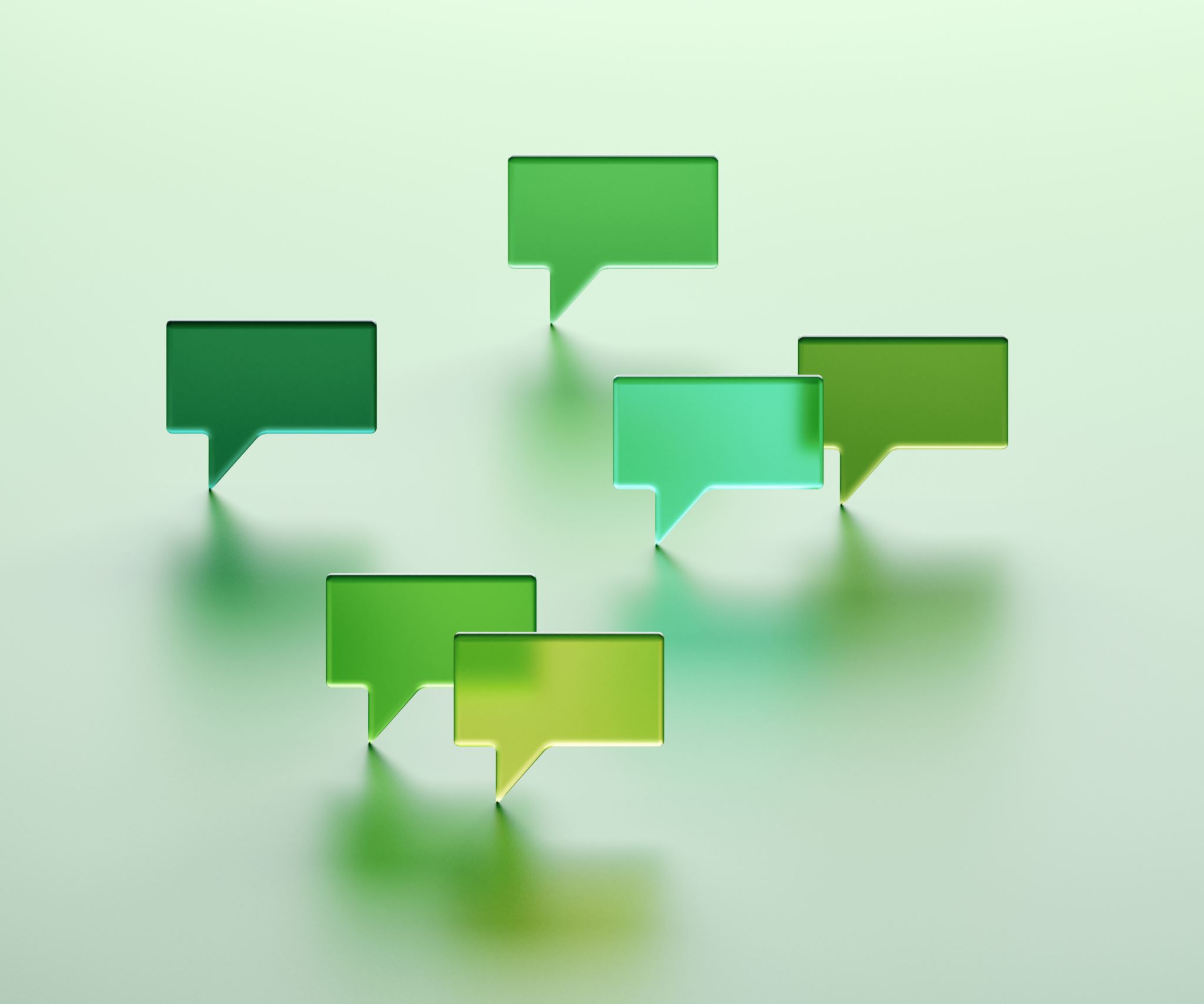 Interaction of Verbal and Nonverbal Communication
Messages can appear to be one thing when in fact they are another.
People are often less aware of their nonverbal messages and behaviors.
Verbal message can be called the content, while the nonverbal behavior is the process.
Double-bind messages: Mutually contradictory messages, usually given by a person in power.
Case Study
As you prepare for the initial interview with 15-year-old Noah, you learn that he has a history of cutting himself. His parents have separated and are getting a divorce; his father has left and Noah is living with his mother. Noah has been smoking for about a year and a half and his mother suspects that he has come home smelling of marijuana twice now. All three behaviors were ongoing before the father left.
Which behavior from Noah would be considered a double-bind message?

He winks at you and says, “Do any of these nurses date 15-year-old guys?”
He puts his head in his hands, shakes it, and snaps, “I don’t want to do this. Just get me out of here!”
He sneers at you and almost purrs as he says, “Oh yes. I will tell you anything you want to know. Of course. Of course, I will.”
He cries and shakes, jiggling one leg, as he says softly, “Please. Let’s just not talk about Dad, okay? God, please?”
Audience Response Question
Preparing for the Clinical Patient Interview
Active Listening: SOLER
18
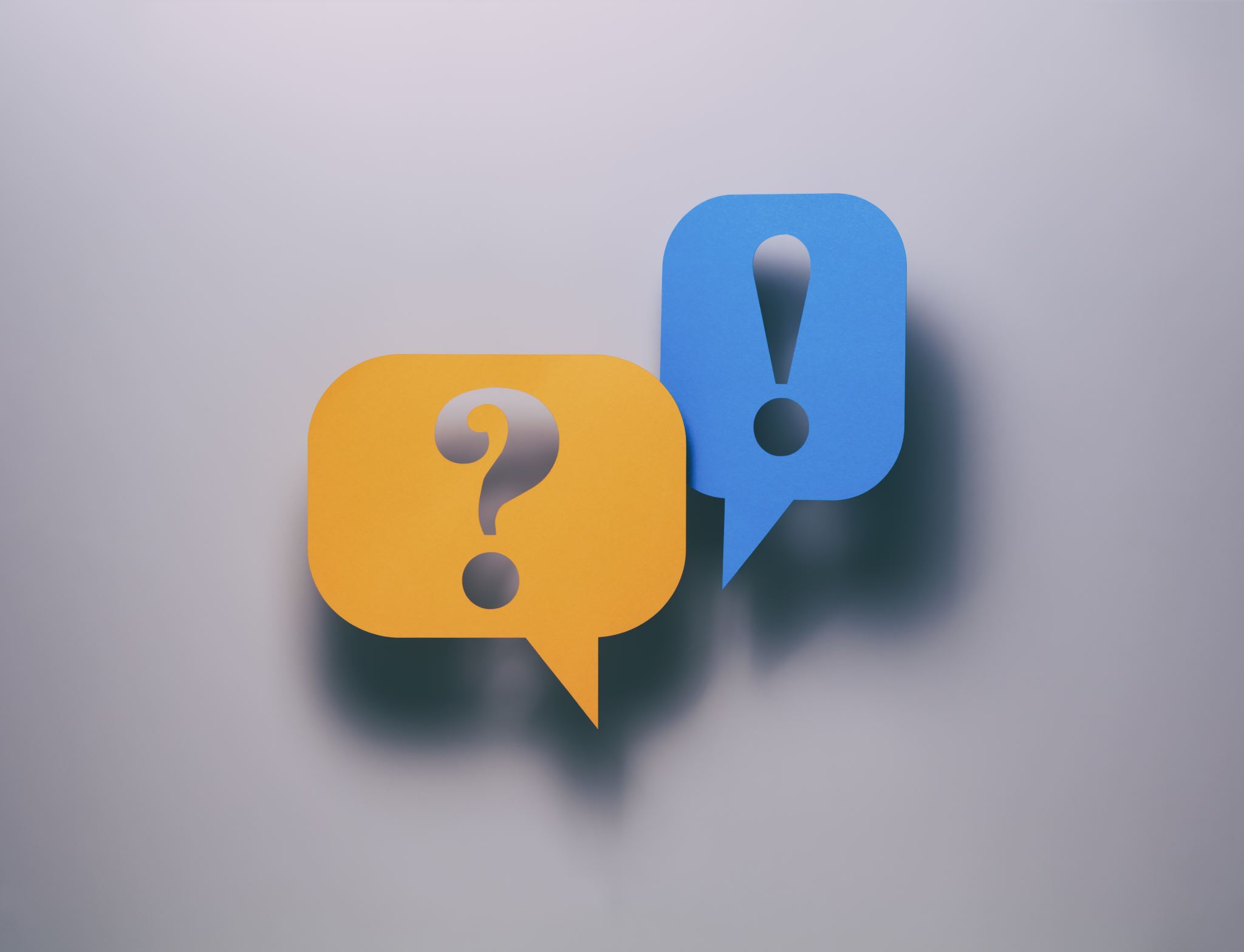 Therapeutic Communication Techniques
Questions
Open-ended
Closed-ended
Projective
The miracle question
Therapeutic Communication Techniques
20
Therapeutic Communication Techniques (cont.)
21
Blocks to Therapeutic Communication
22
Tactics to Avoid
Noah has made it clear he doesn’t want to talk about his dad. But the truth is, as the interview proceeds, he becomes anxious and tries to evade all questions about why he is here. Which type of communication might be most appropriate right now?
Stop questioning so much and just give him some good advice so he’ll trust you.
Express honest disapproval of his resistance to help.
Ask him pointblank why he is evading you.
Ask a miracle question.
Case Study/ Audience Response Question
Cultural Considerations
Clinical Supervision & Debriefing
Written record of a segment of the nurse–patient session that reflects as closely as possible the verbal and nonverbal behaviors of both patient and nurse
Useful tool for identifying communication patterns
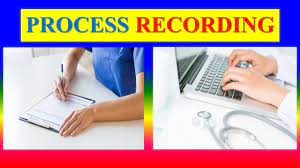 Process Recording
Mobile Applications
Telehealth-monitor, diagnose, treat, and communicate with patients
Many quickly adoptable apps available
More research is needed
SAMHSA free apps for suicide prevention, bullying prevention, and underage drinking prevention
NAMI Air – free support for consumers and care partners
Moodkit, Talkspace, Headspace – paid/subscription based
Better Stop Suicide, MY3 – free apps

Many more….
Information Communication Technologies
Information Communication Technologies (Cont.)
Some Concerns
Privacy and confidentiality issues
Lack of data for efficacy and safety
Liability issues 
Research is needed to evaluate risks versus benefits
Professional and ethical guidelines needed
Audience Response Question
As a nurse assesses a new client, the nurse makes sure the door remains open. Which type of communication factor is this action?

Environmental
Relationship
Personal
Kinesic